K17INF
Rychlovarná konvice
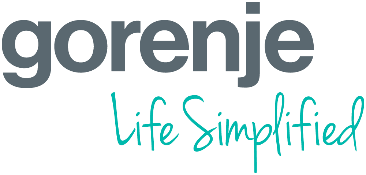 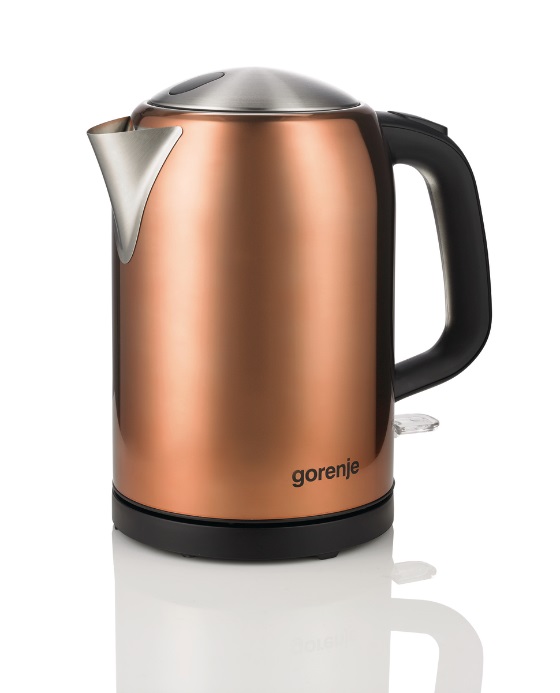